Figure 5. (A) The group-mean middle gamma/high gamma (MG/HG) ratio is shown across the different perceptual levels in ...
Cereb Cortex, Volume 26, Issue 7, July 2016, Pages 3010–3022, https://doi.org/10.1093/cercor/bhv114
The content of this slide may be subject to copyright: please see the slide notes for details.
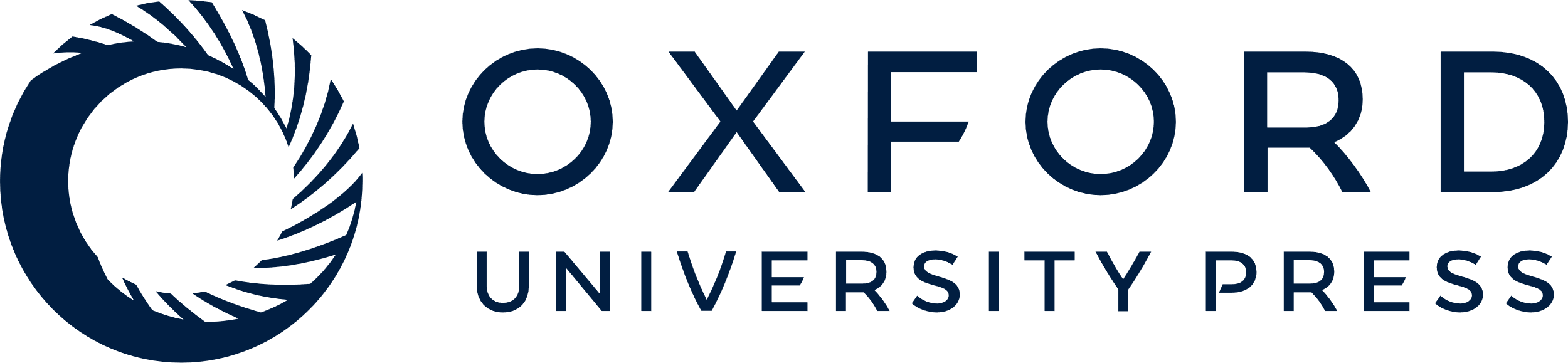 [Speaker Notes: Figure 5. (A) The group-mean middle gamma/high gamma (MG/HG) ratio is shown across the different perceptual levels in Experiments I (left panel) and II (middle panel), as well as at the single-subject level (right panel for an illustration of an exemplar subject). Error bars represent ±1 SEM, and asterisks convey statistically significant (P < 0.05) differences between the levels. (B) The temporal curves of the corrected significant (P < 0.05 corrected) t/z-values for the 3 neural processes. Rectangles illustrate the presentation times of the masks (M, black rectangles) and the stimulus (S, gray rectangles). (C) The correlation between phase-synchrony during full perception and the behavioral acuity (Δd′ of full and partial perception).


Unless provided in the caption above, the following copyright applies to the content of this slide: © The Author 2015. Published by Oxford University Press. All rights reserved. For Permissions, please e-mail: journals.permissions@oup.com]